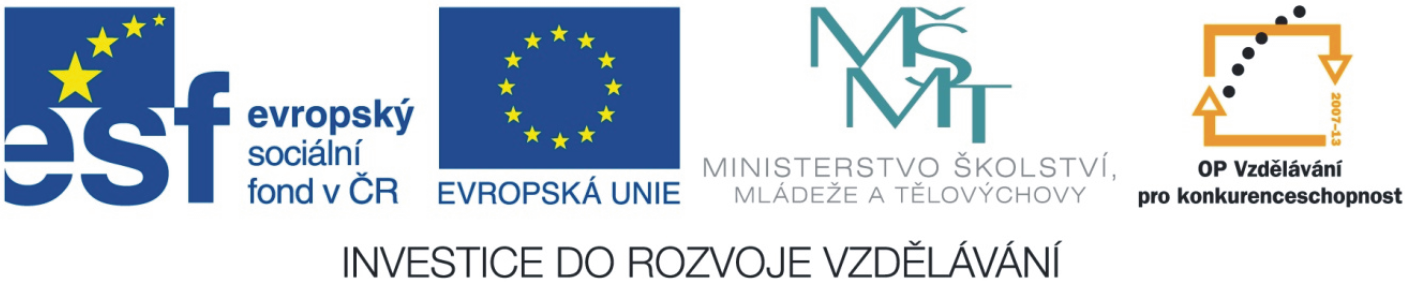 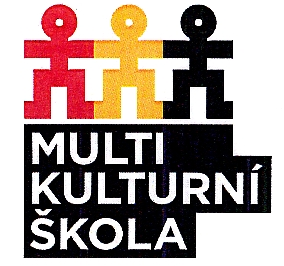 Projekt multikulturní škola, cz.1.07/1.2.00/08.0111MilUŠE poláková, pavlína nováková
Tento projekt je spolufinancován Evropským sociálním fondem a státním rozpočtem České republiky
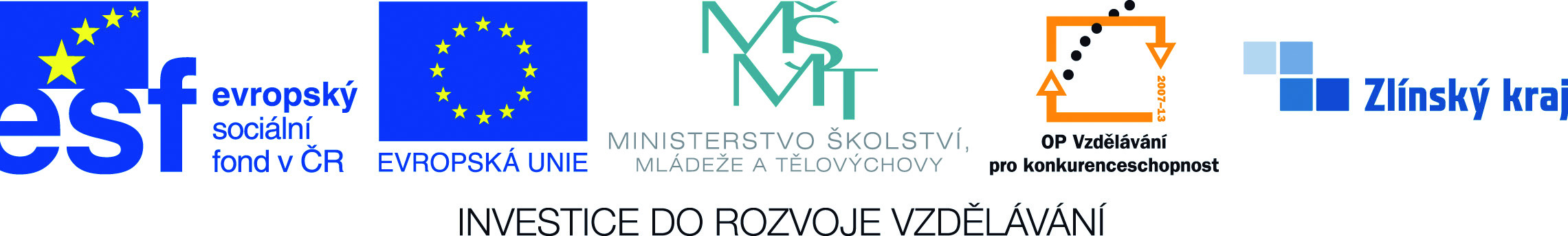 Žadatel: 	Zlínský kraj
Partner: 	Liga lidských práv, Brno (www.llp.cz)
Dotace:	OP Vzdělávání pro konkurenceschopnost
			85 % EU, 15 % SR
Rozpočet:	3 288 925 Kč 
Realizace: 	9/2009 – 3/2012
Cílové skupiny: 	žáci, pedagogové, pracovníci NNO, 			vedoucí pracovníci škol a NNO
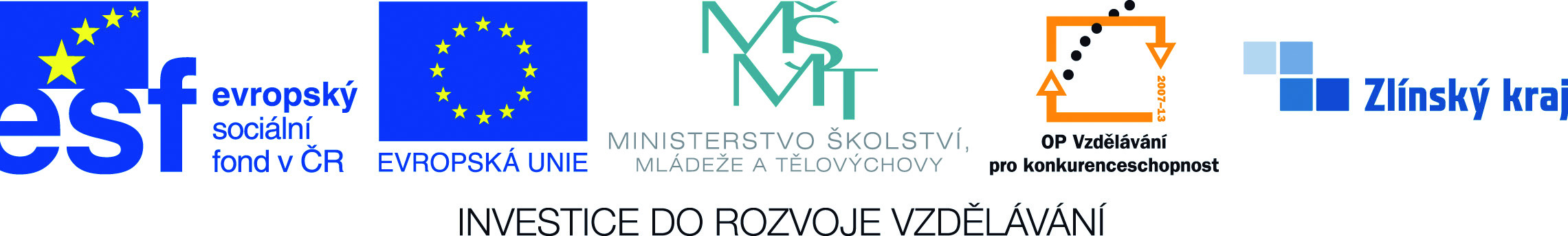 Cíle projektu

Zlepšení rovných příležitostí dětí, žáků se speciálními vzdělávacími potřebami s důrazem na sociokulturně znevýhodněnou minoritní společnost.

Zvyšování znalostí cílových skupin. 

Prevence rasismu a xenofobie zaváděním prvků multikulturní výchovy do škol, do výuky.
Projektový tým
Manažerka projektu 1 (1)
Řešitel/lektor 5 (6)
Lektor 5 (7)
Finanční manažer 2 (3)
Koordinátor projektu 1 (3)
Administrativa (1)
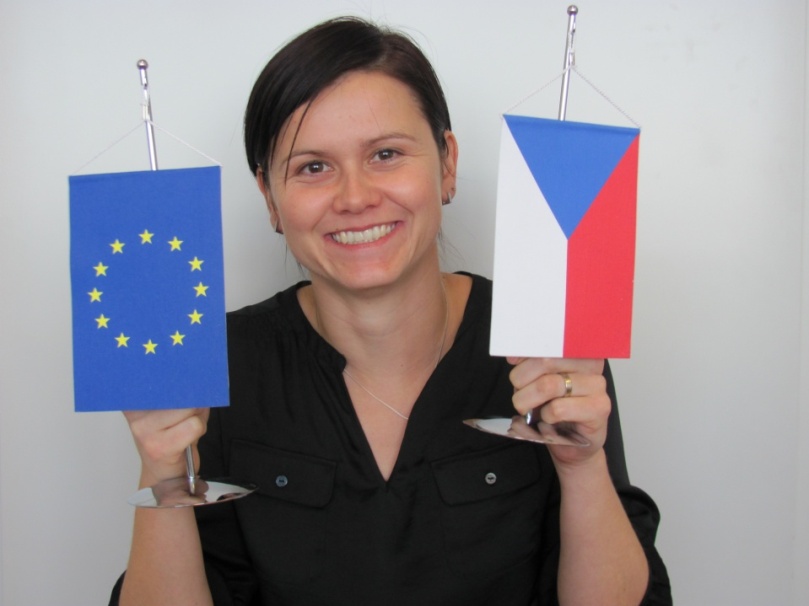 6 POZIC  / 15 PRAC. MÍST (osob): 
4/5 administrativních, 2/10 odborných

21 PRACOVNÍKŮ : 3 muži – 18 žen

6 NÁRODNOSTÍ (4 podstatné pro vzdělávací program)
Vtvoření pracovních podmínek týmu a zajištění aktivit
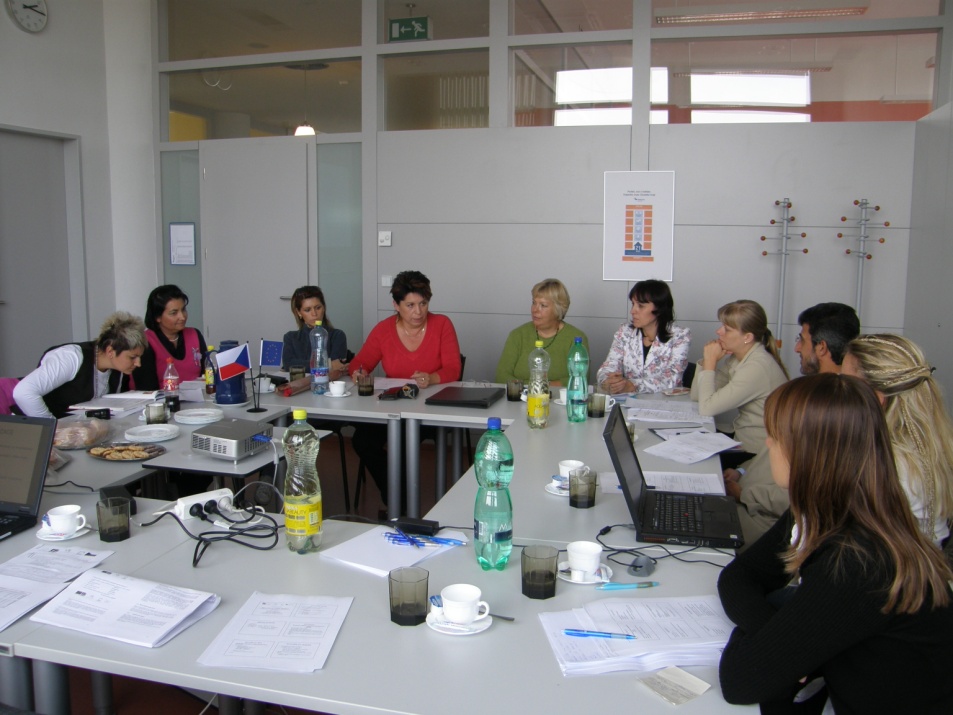 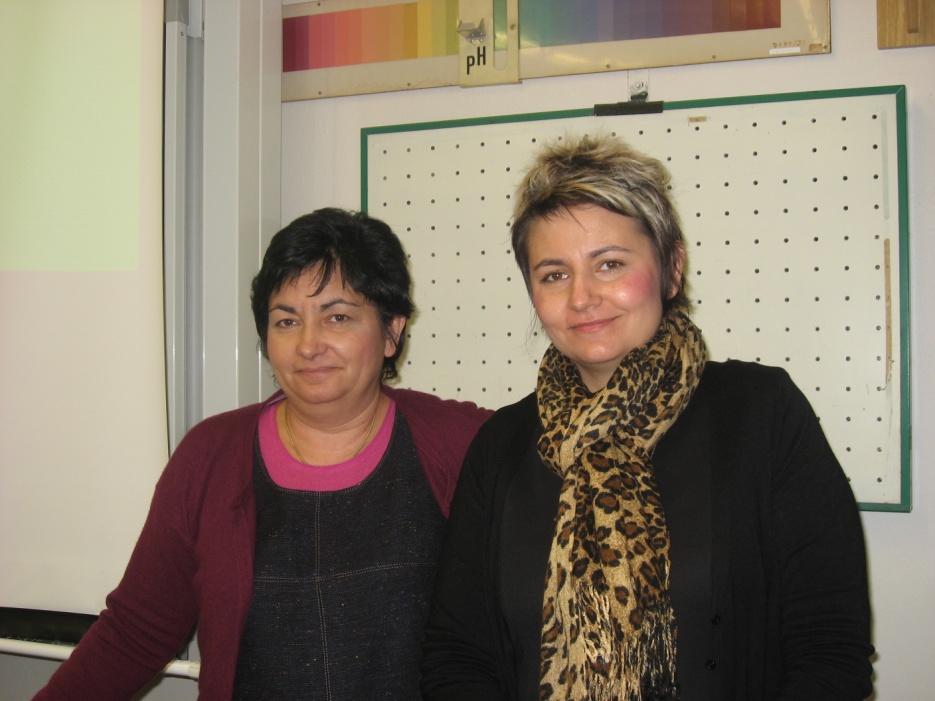 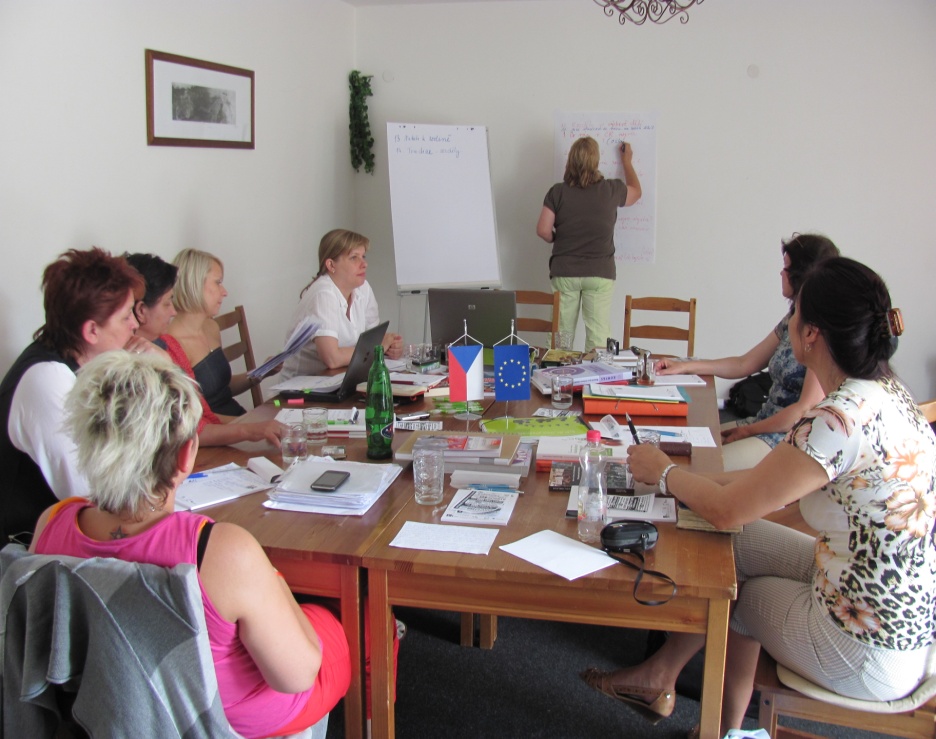 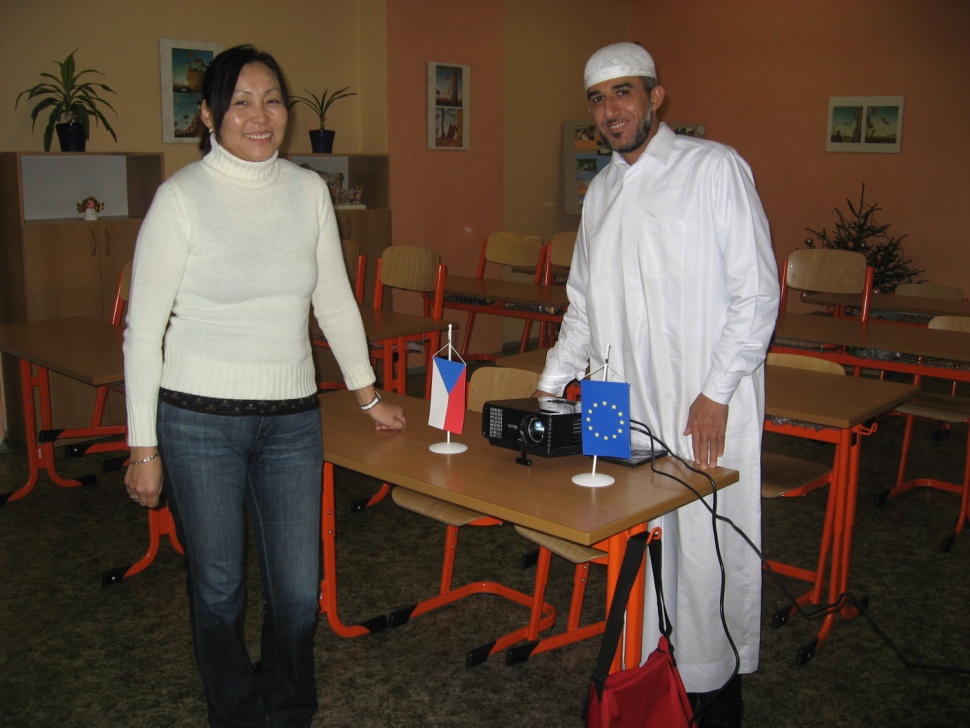 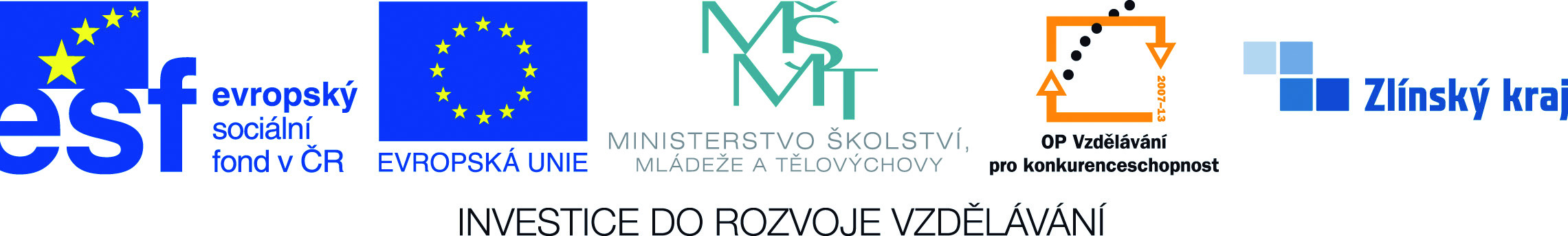 AKTIVITY A PRŮBĚH PROJEKTU
Vytvoření osvětově vzdělávacího programu Multikulturní škola
Vytvoření modulů / bloků určených konkrétním cílovým skupinám vč. popisu pomůcek, metod, výstupů a výsledků (projektový tým). 

Výběr škola a aplikace/ověření vzdělávacího programu
Semináře pro žáky (ZŠ, SŠ; dotazníkové šetření)
Bloky pro 2. stupeň ZŠ a pro SŠ.
Majorita – minorita.
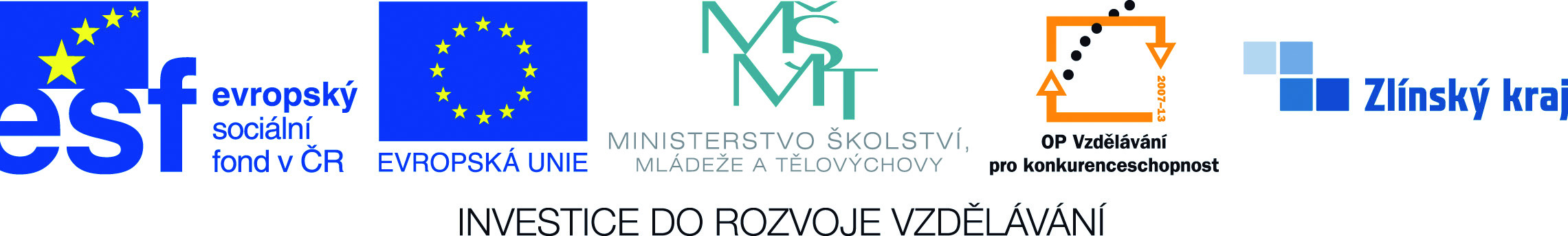 Historie Romů a postavení Zlínského kraje a měst k národnostním menšinám.
Můj vztah k ostatním I. 
Můj vztah k ostatním II.
Blok pro 1. stupeň ZŠ. 
Multikulturní výchova pro nejmenší.

Semináře pro dospělé
Semináře pro pedagogy a NNO (3 moduly).
Kulaté stoly pro vedoucí pracovníky (ředitele škol a NNO).
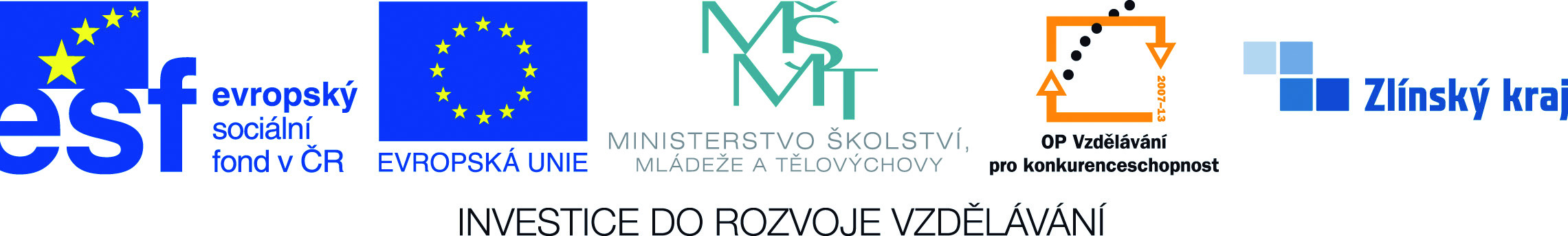 Publikační činnost
Metodika multikulturní výchovy.
Ohlasy projektu.
Plakáty (osvěta)_nástěnky
Konference


11 škol (9 ZŠ, 2 SŠ) ze všech okresů Zlínského kraje, 2 školní roky.
Certifikát Zlínského kraje - Multikulturní škola. 
Program partnera projektu (Liga lidských práv Brno) Férová škola.
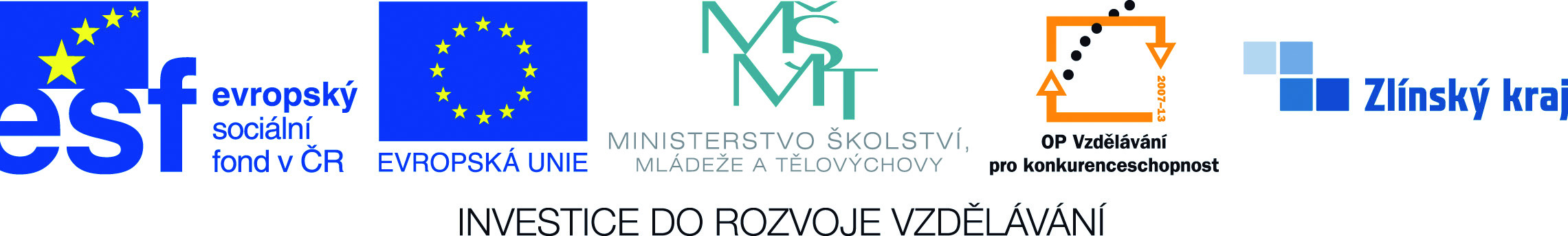 VÝSTUPY / MONITOROVACÍ INDIKÁTORY

Nové produkty – 4 
		(vzdělávací program, Metodika, Ohlasy, plakáty)

Podpořeno osob/cílové skupiny
	celkem: 1284
žáci: 894
dospělí v dalším vzdělávání: 354 

Osoby poskytující služby
	celkem: 13
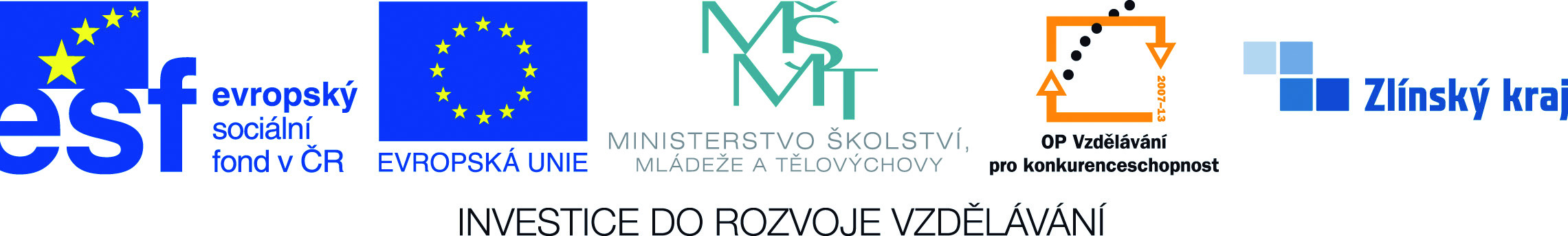 UKÁZKY VÝSTUPŮ  a odezva cílových  skupin- CERTIFIKÁT MULTIKULTURNÍ ŠKOLA - SÉRIE PLAKÁTŮ- POSTERY- METODIKA (EL. + TIŠTĚNÁ)- OHLASY PROJEKTU- VZDĚLÁVACÍ PROGRAM MULTIKULTURNÍ ŠKOLA
CERTIFIKÁT MULTIKULTURNÍ ŠKOLA
SERIE OSVĚTOVÝCH POUČNÝCH PLAKÁTŮ
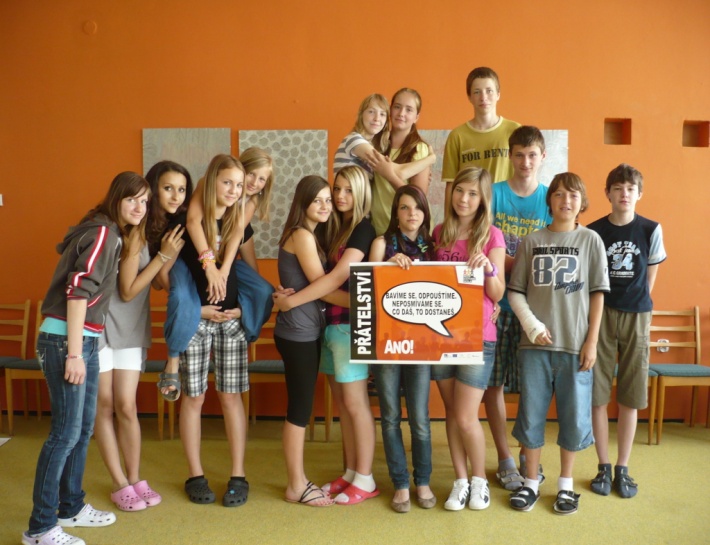 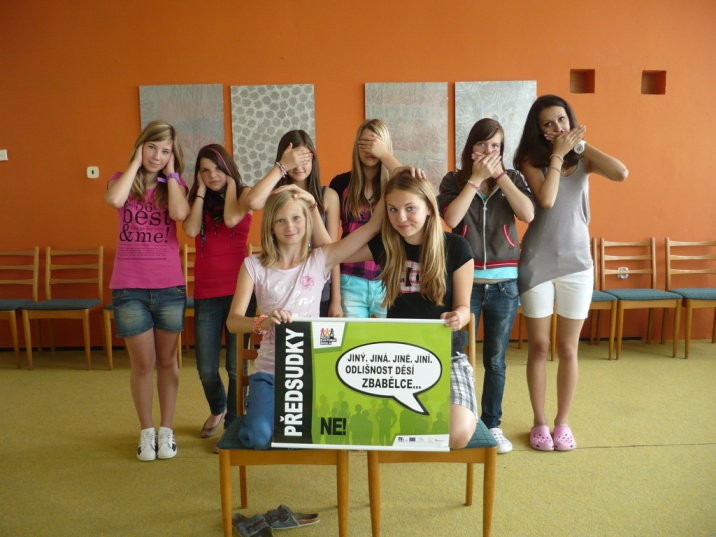 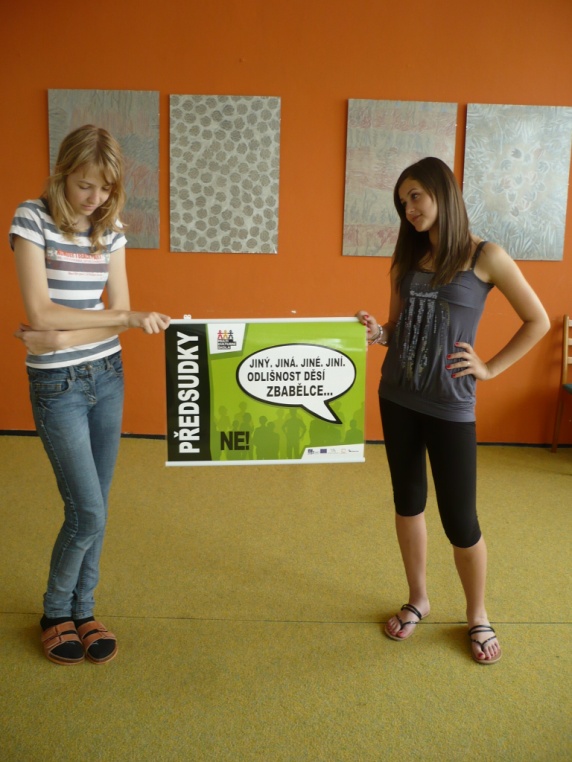 PLAKÁTY/NÁSTĚNKY
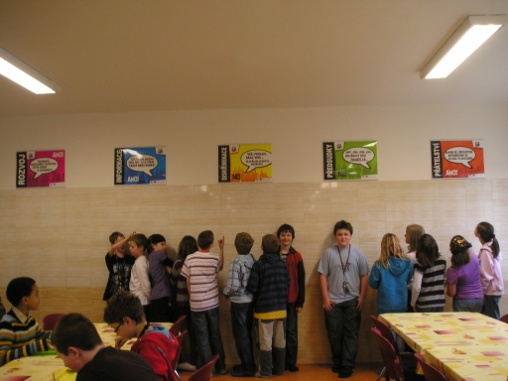 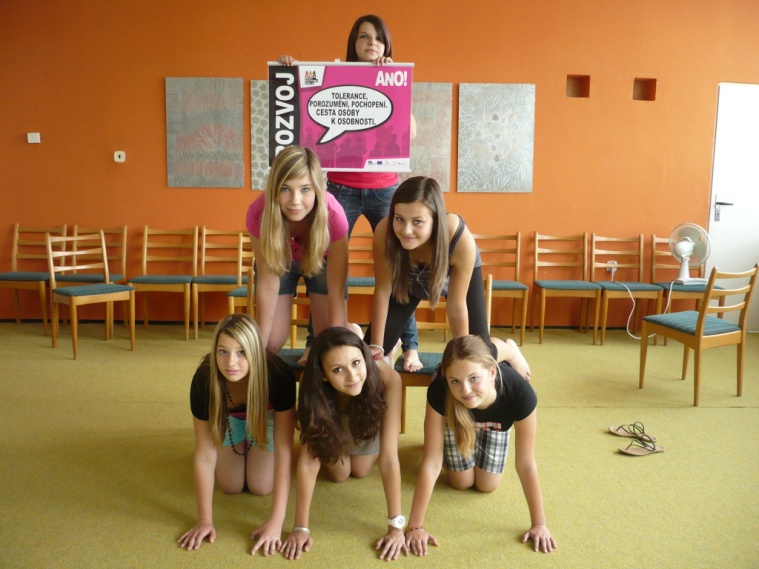 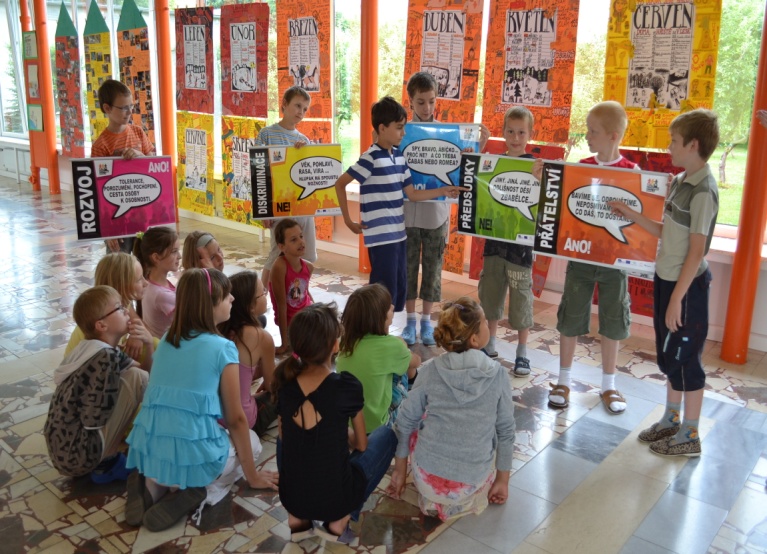 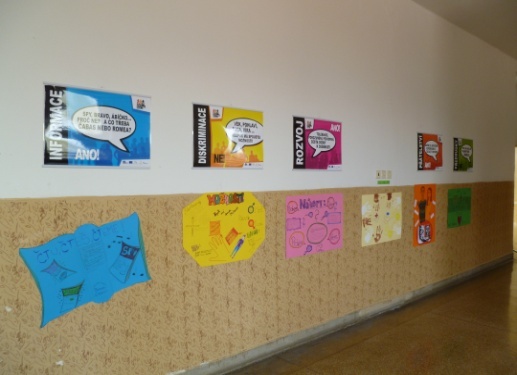 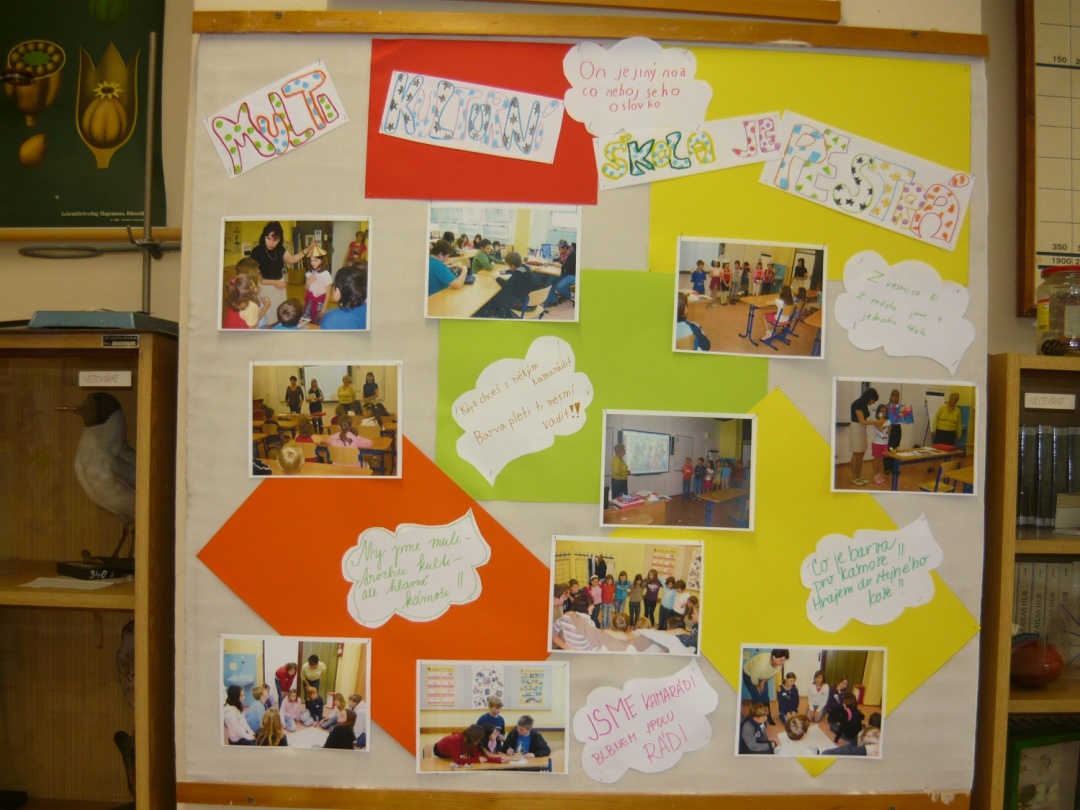 PLAKÁTY_NÁSTĚNKY
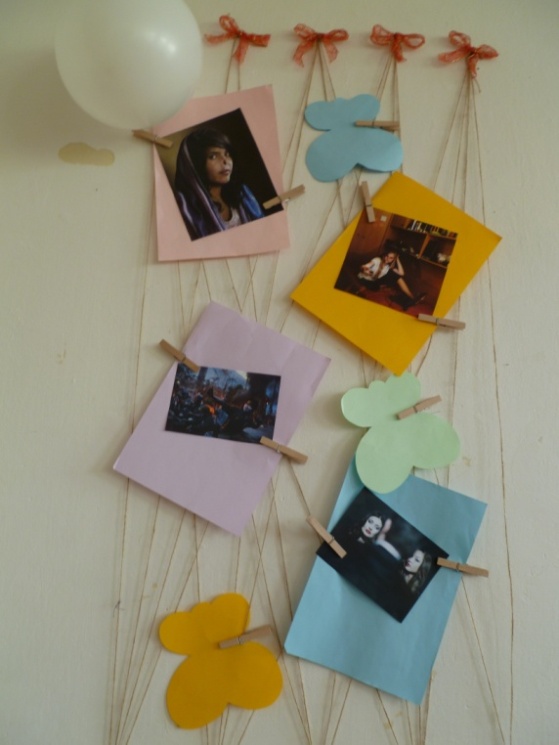 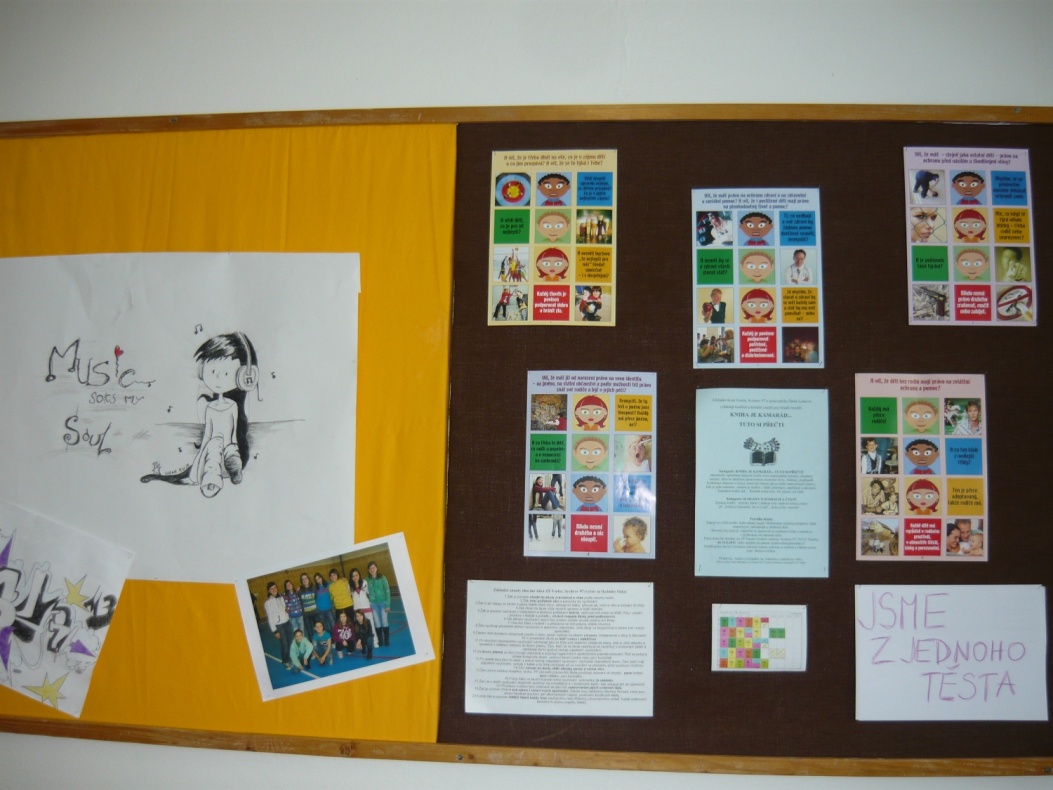 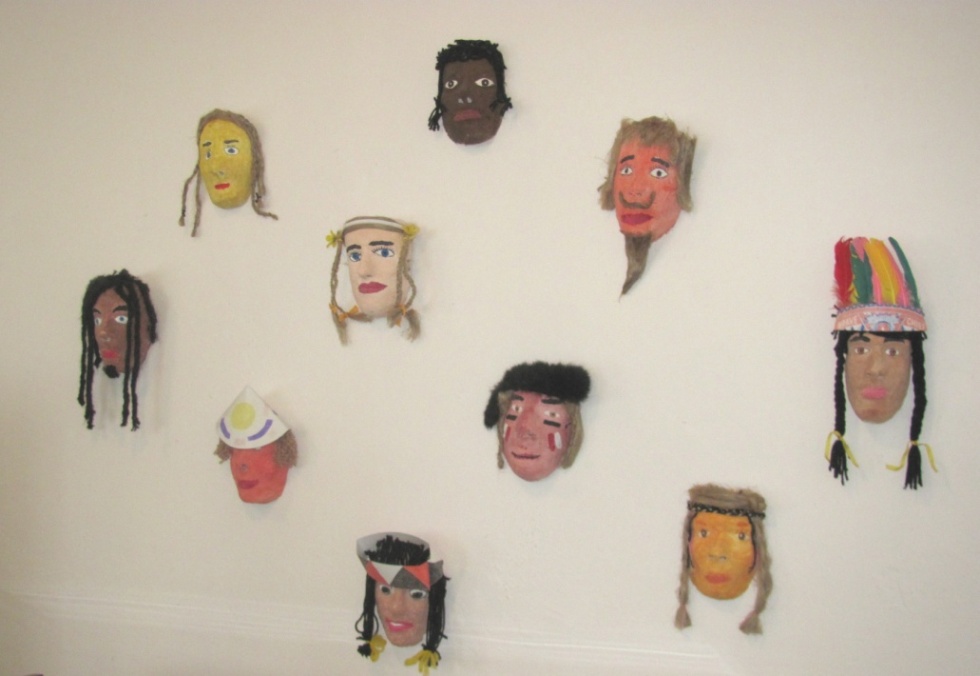 POSTERY
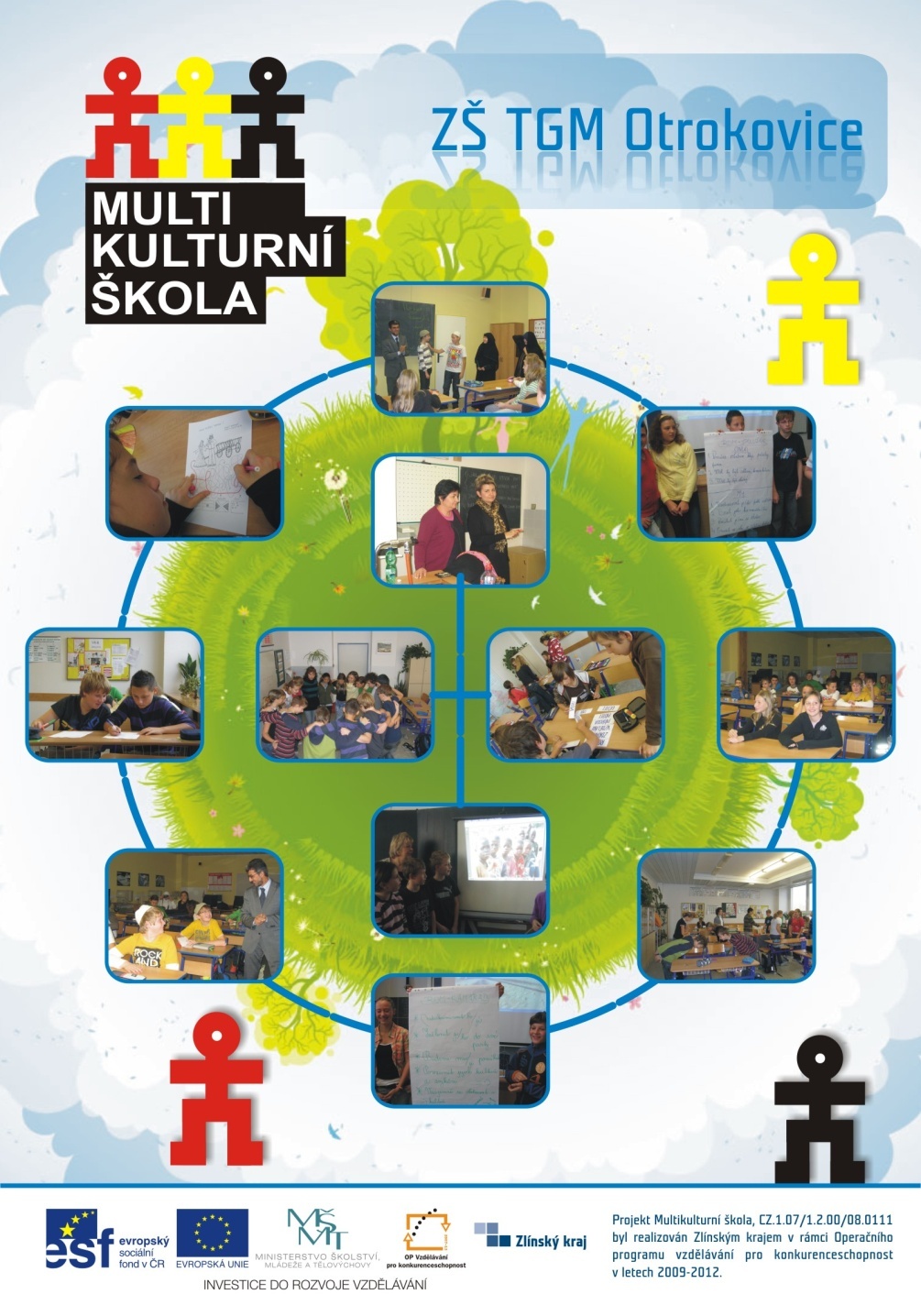 POSTERY
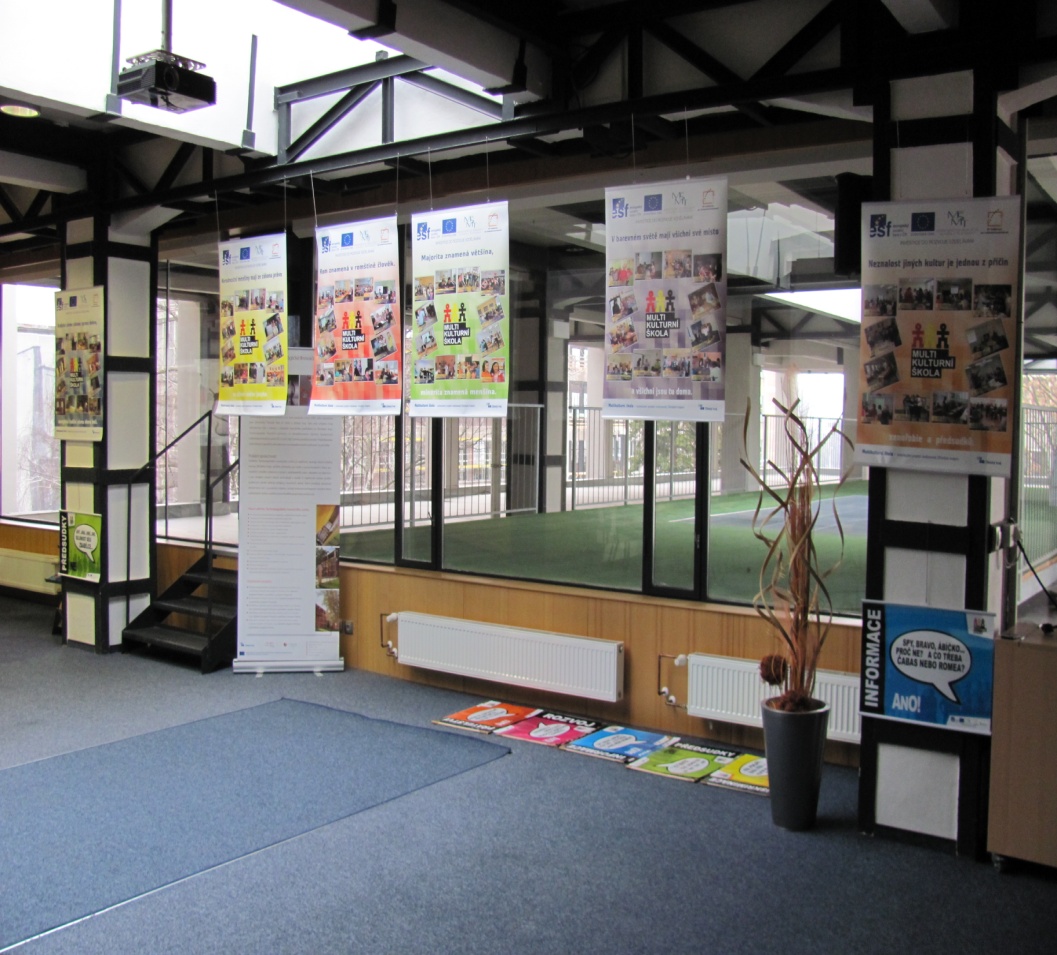 KONFERENCE 1.3.2012
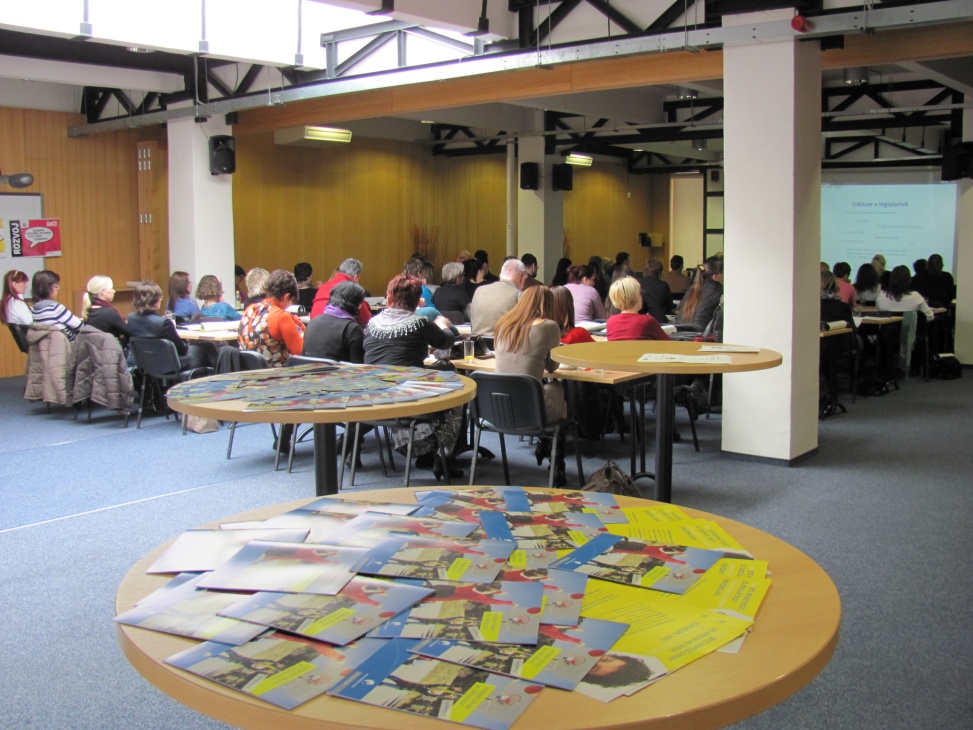 PROGRAM
 
Úvodní slovo 
Mgr. Taťána Nersesjan 
členka Rady Zlínského kraje
 
Základní informace o projektu Multikulturní škola
Ing. Miluše Poláková, Ph.D., Mgr. Pavlína Nováková 
Krajský úřad Zlínského kraje 
			
Multikulturní výchova a inkluzivní vzdělávání
Mgr. Katarína Krahulová, Ph.D., Mgr. Iva Pikalová
Liga lidských práv, Brno
 
Metody využívané v praxi a práce s dětmi
Mgr. Radoslava Renzová
Základní škola a Mateřská škola Svitavy - Lačnov
Romská literatura jako prvek multikulturní výchovy ve školách
Mgr. Gabriel Juchelka
Obchodní akademie a Střední odborná škola logistická, Opava
  
Zkušenosti ze zahraničí a jejich reflexe
RNDr. Pavla Polechová, CSc. 
Česká odborná společnost pro inkluzívní vzdělávání
 
Příklad dobré praxe ze Zlínského kraje
 Mgr. Jaroslava Ševčíková
 Základní škola Vsetín, Sychrov 97
 
Závěrečná diskuse
Metodika multikulturní výchovy, kalendář Ohlasy projektu
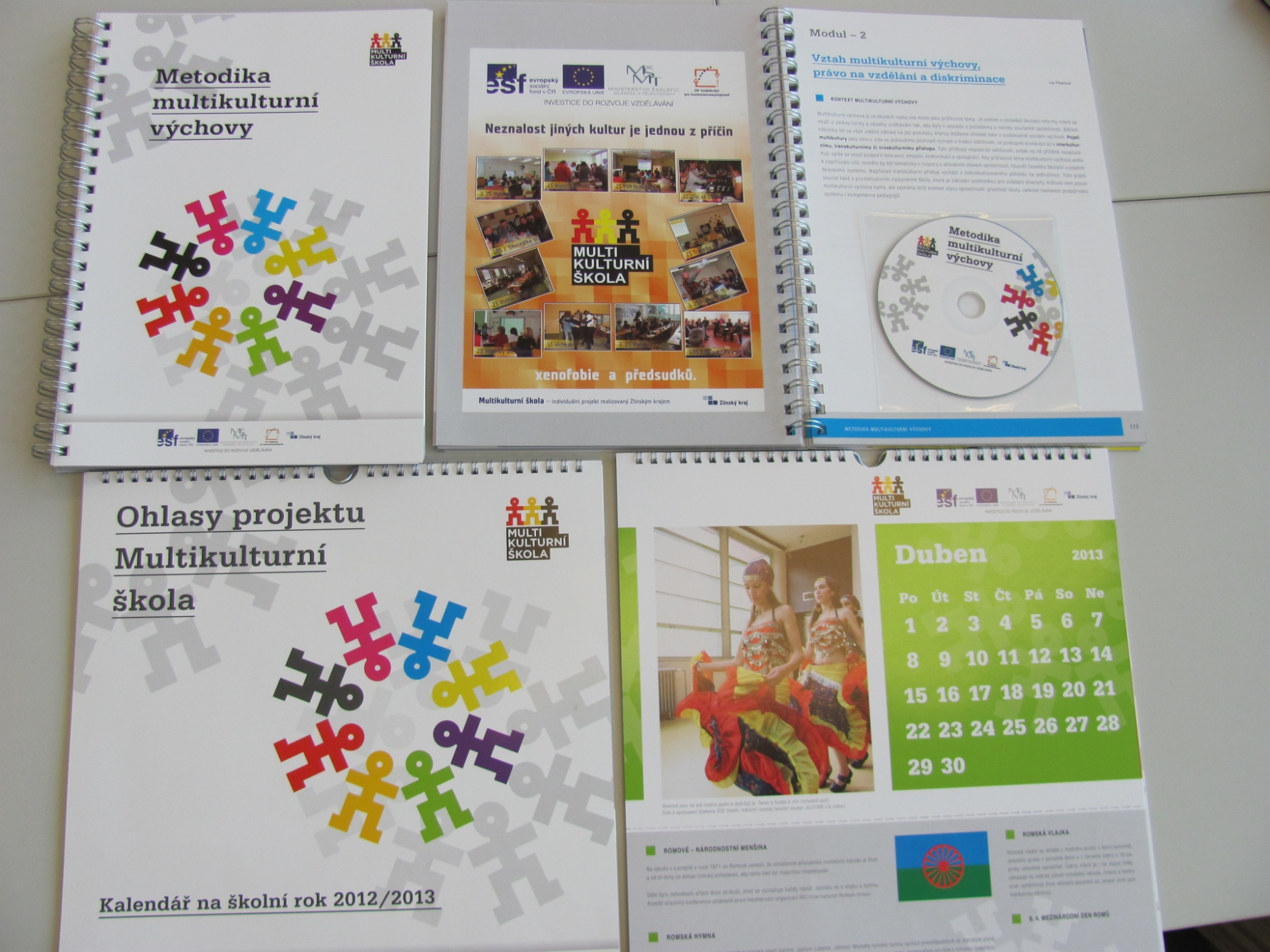 VZDĚLÁVACÍ PROGRAM MULTIKULTURNÍ ŠKOLA
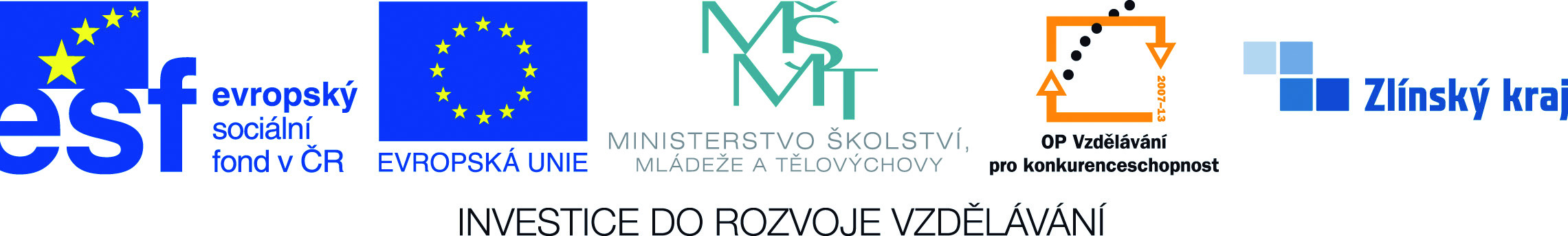 BLOKY URČENÉ PRO ŽÁKY ZŠ / SŠ
blok pro 1. stupeň ZŠ. 
Multikulturní výchova pro nejmenší.
bloky pro 2. stupeň ZŠ a SŠ.
Majorita – minorita.
Historie Romů a postavení Zlínského kraje a měst k národnostním menšinám.
Můj vztah k ostatním (Romové) 
Můj vztah k ostatním (cizinci)
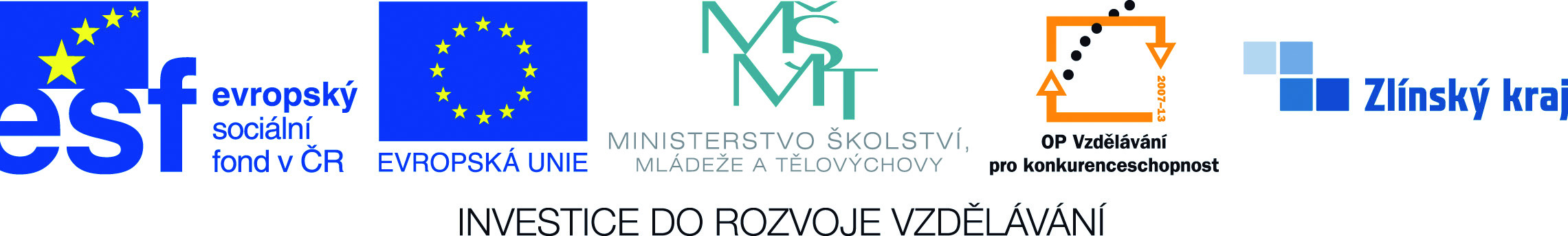 Blok: MULTIKULTURNÍ VÝCHOVA PRO NEJMENŠÍ (1. STUPEŇ ZŠ)
Prezentace „Život v barevném světě“.
Hra „Děti z celého světa“. 
Angolská škola.
Výroba  vietnamského klobouku. 
Hra „Vadí, nevadí“.
Romská pohádka.
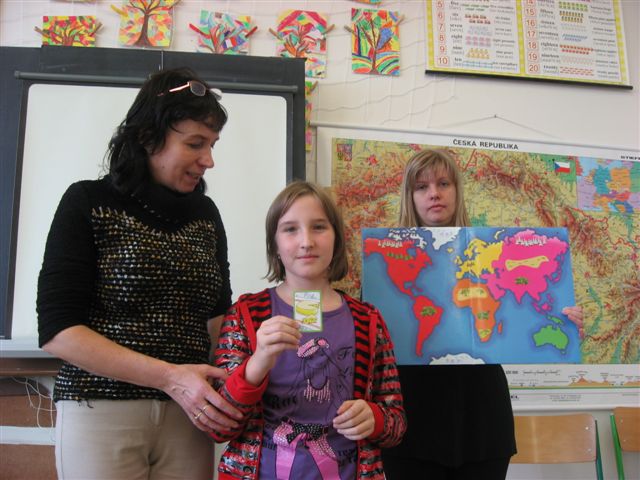 ZŠ TGM Otrokovice
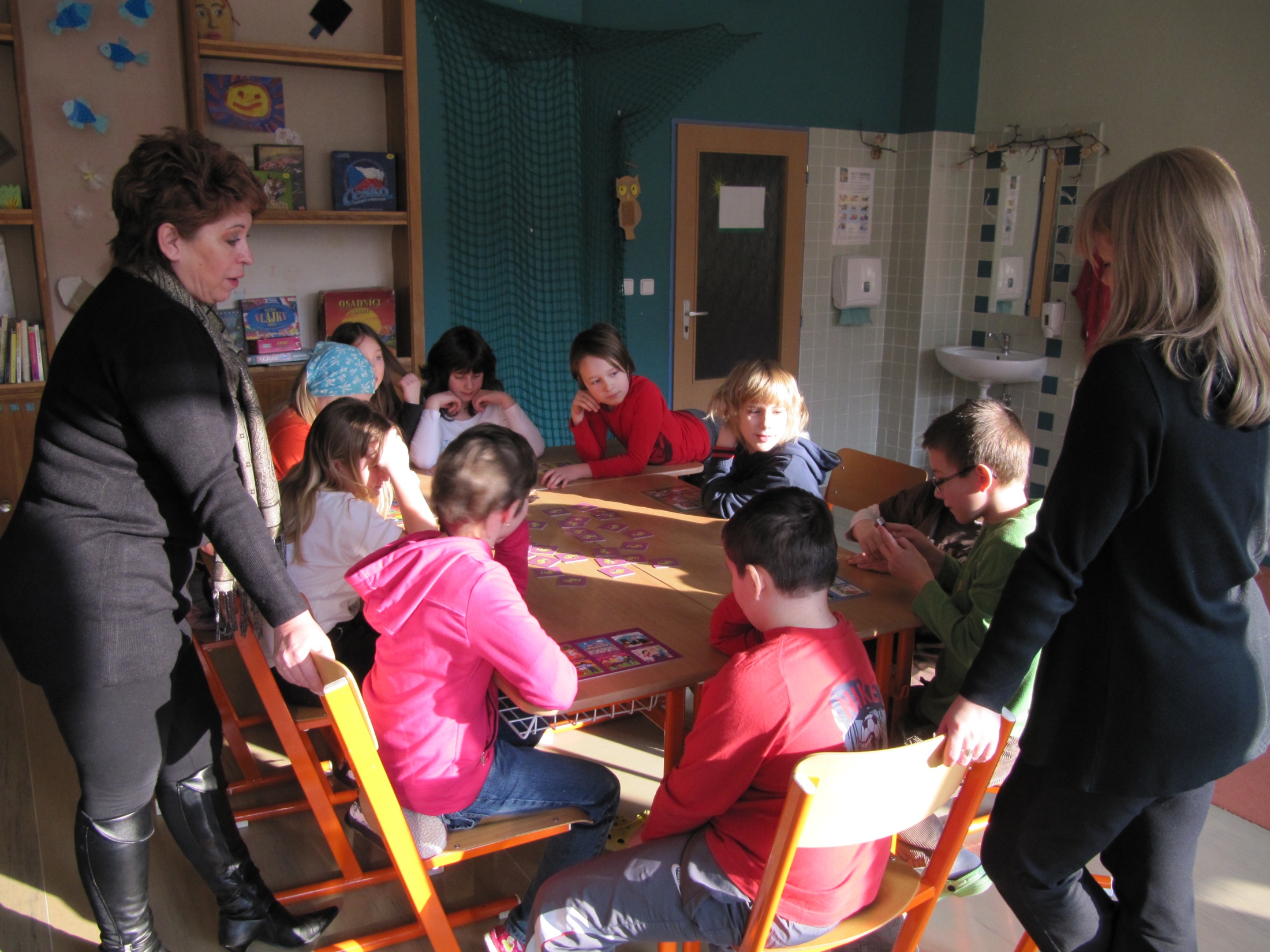 ZŠ Zlín, tř. Svobody
ZŠ Zlín – tř. Svobody
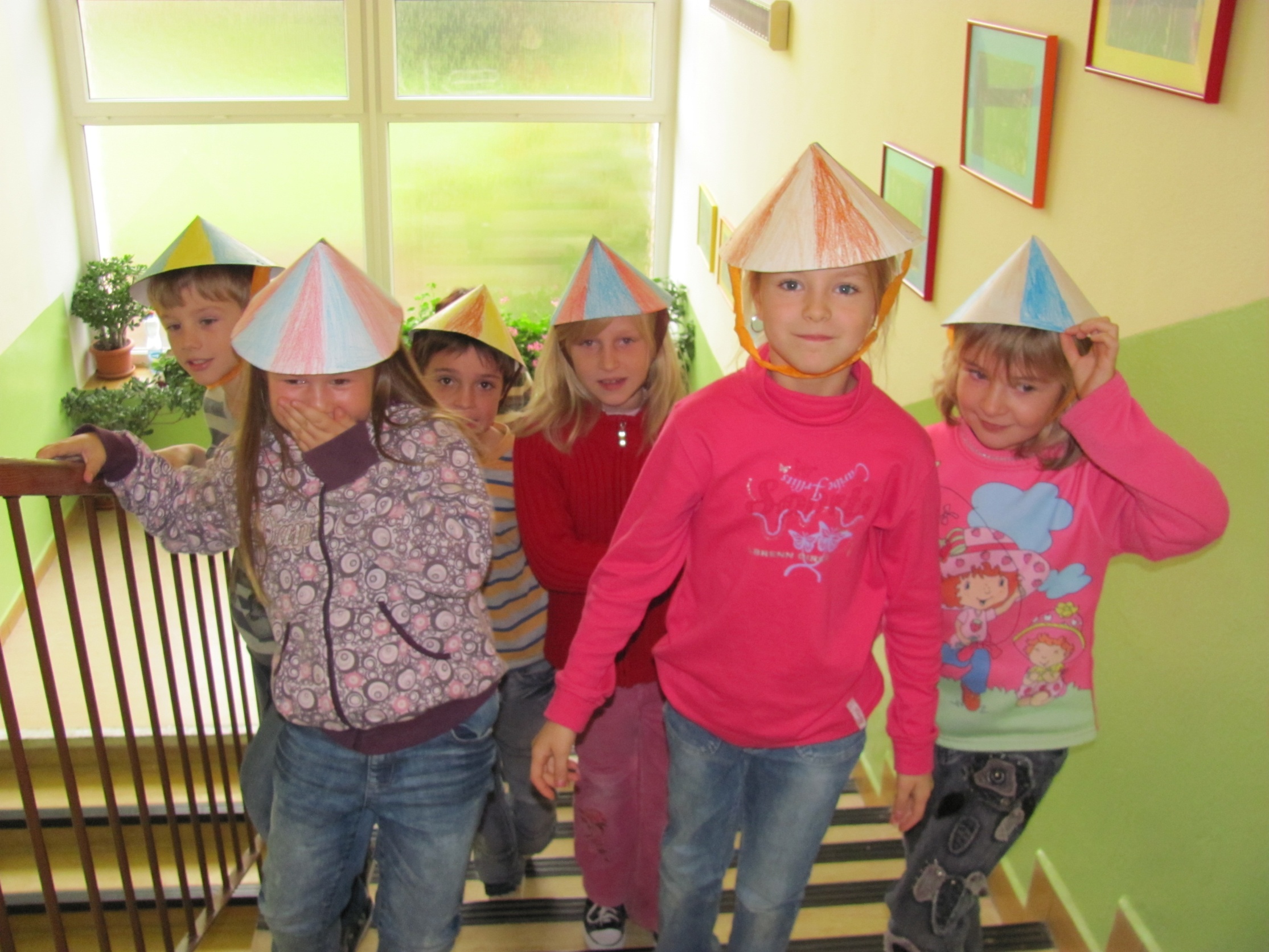 ZŠ Hulín
ZŠ Hulín
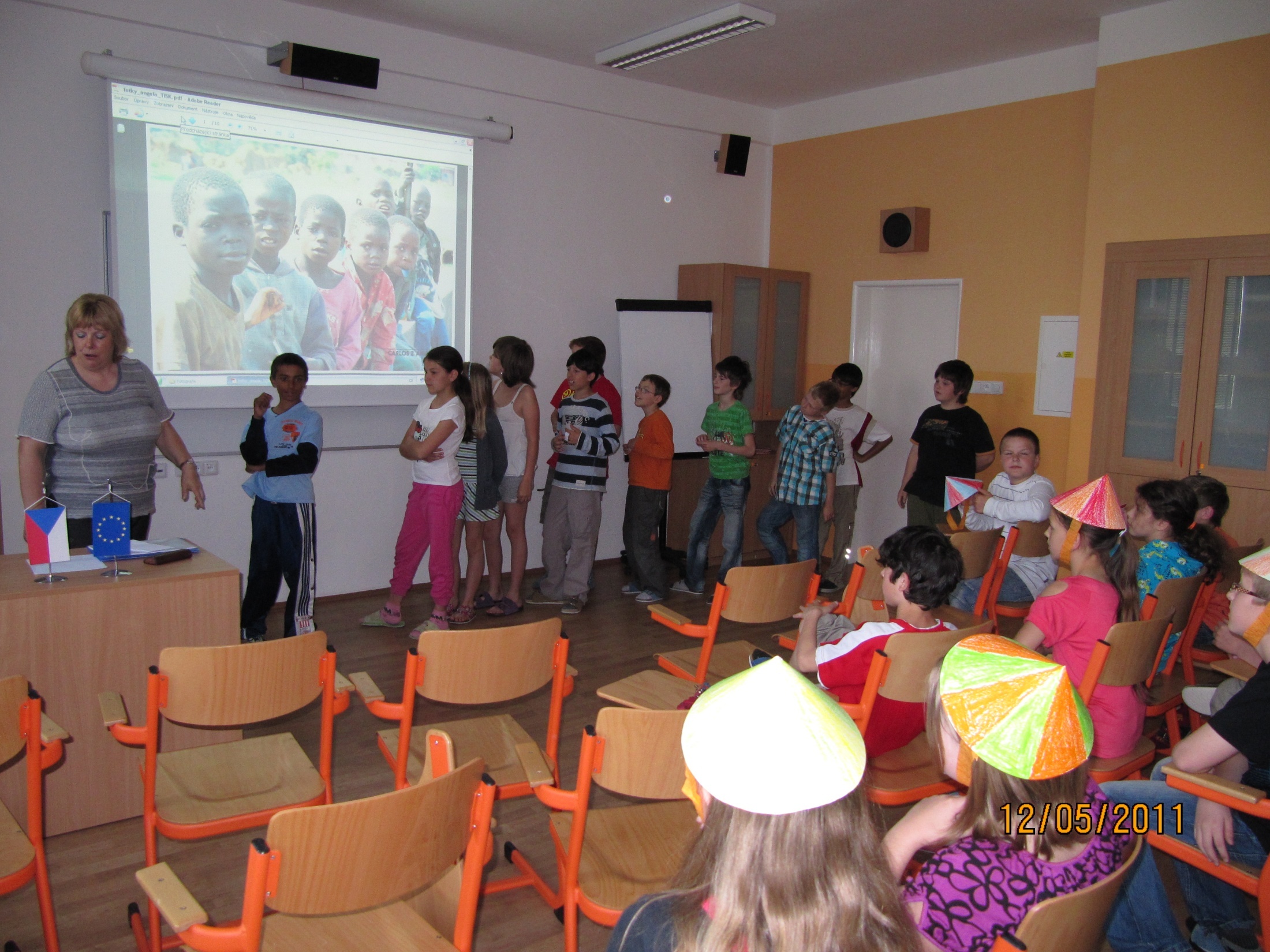 ZŠ Uherský Brod, Na Výsluní
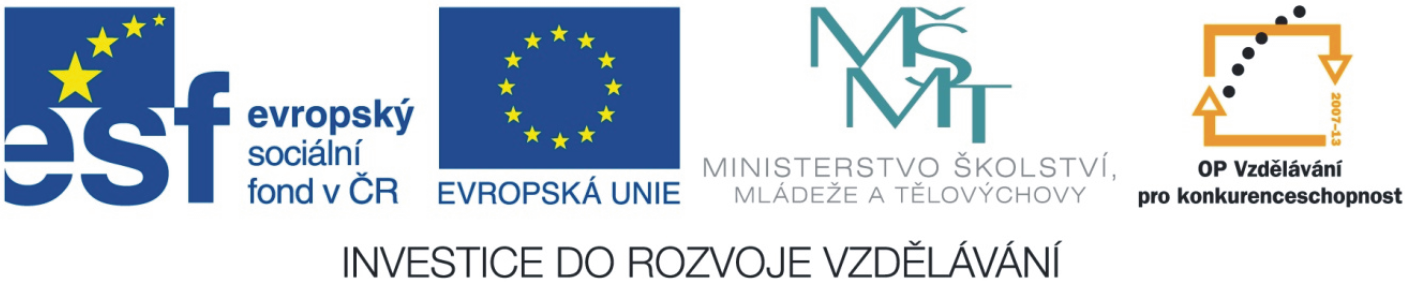 Blok: MAJORITA – MINORITA (2. STUPEŇ ZŠ)
Videoukázky – spoty o netoleranci a rozdílnosti.
Ukázky pozdravů z různých zemí. 
Hra „Tečkovaná“.
Řazení priorit 
Řecký tanec.
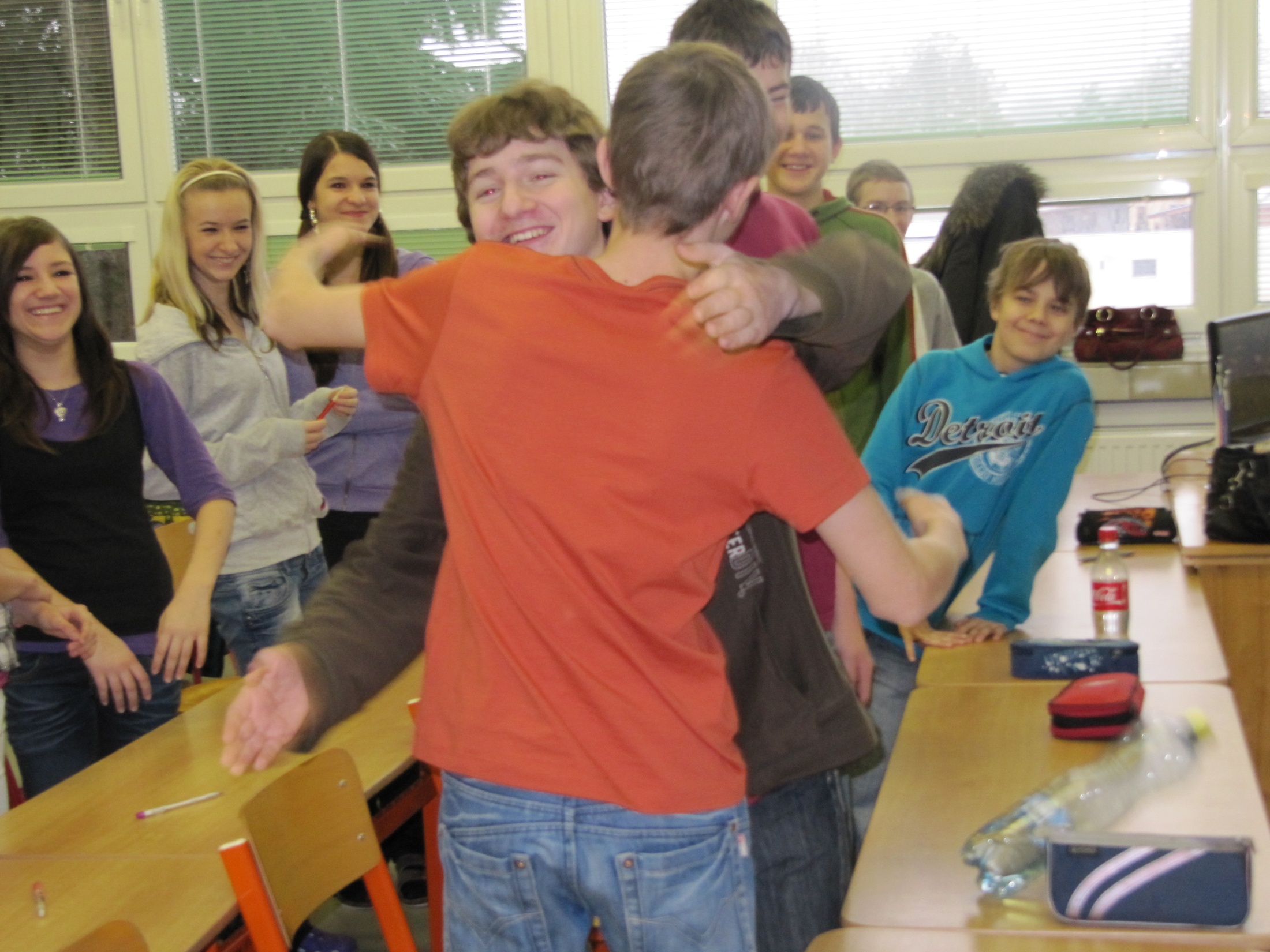 3. ZŠ Holešov
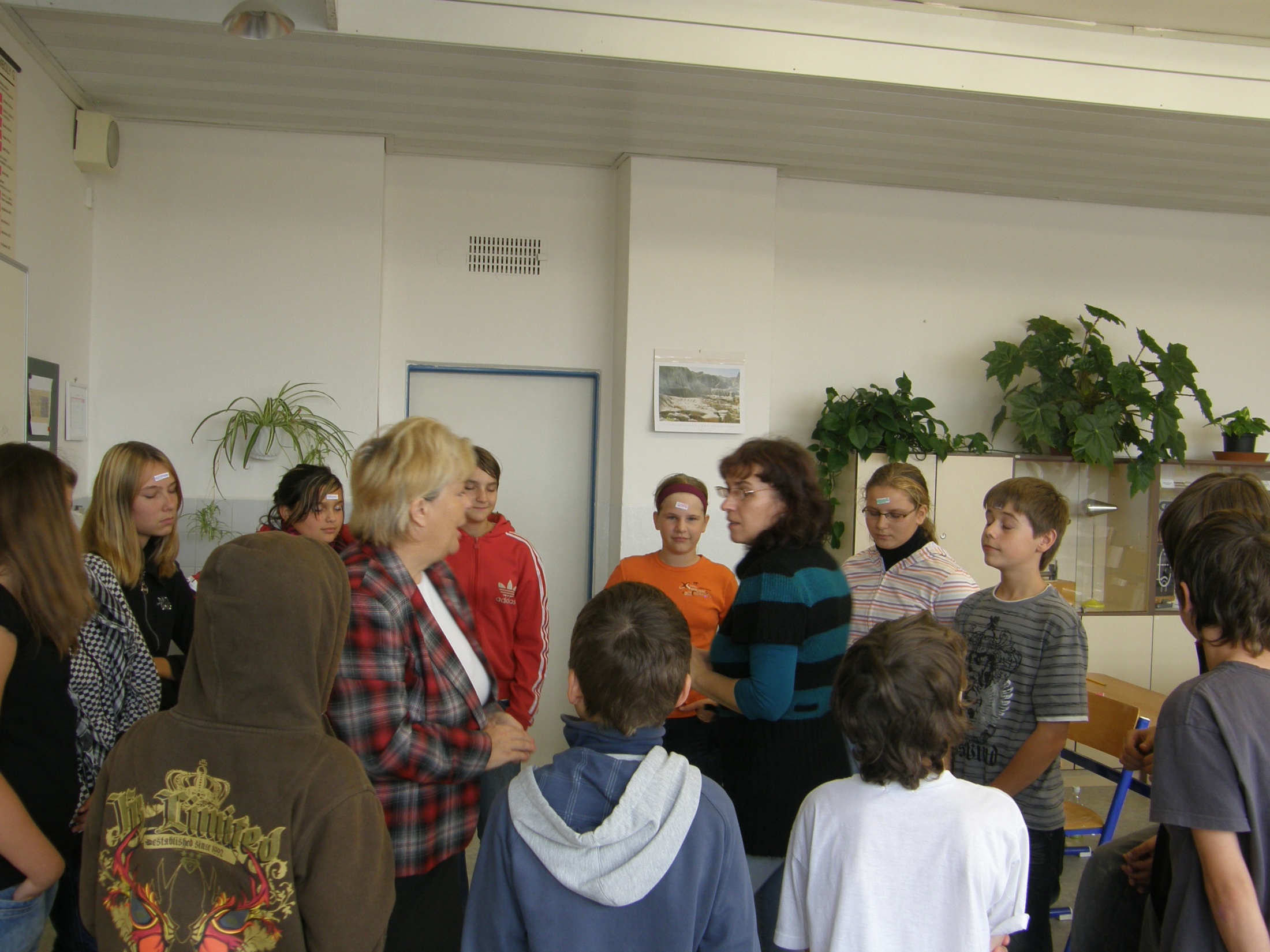 ZŠ TGM Otrokovice
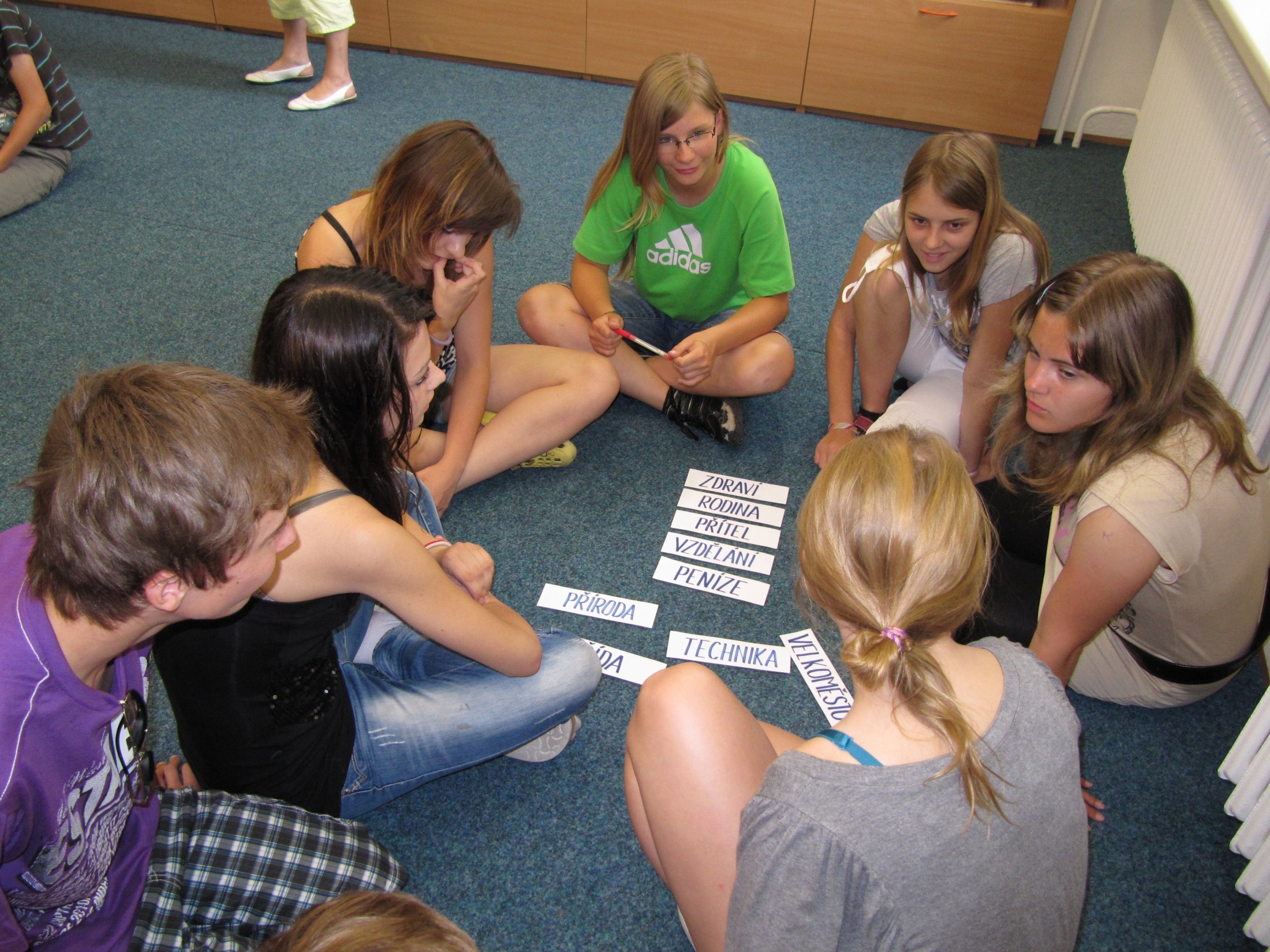 ZŠ Uherský Brod, Na Výsluní
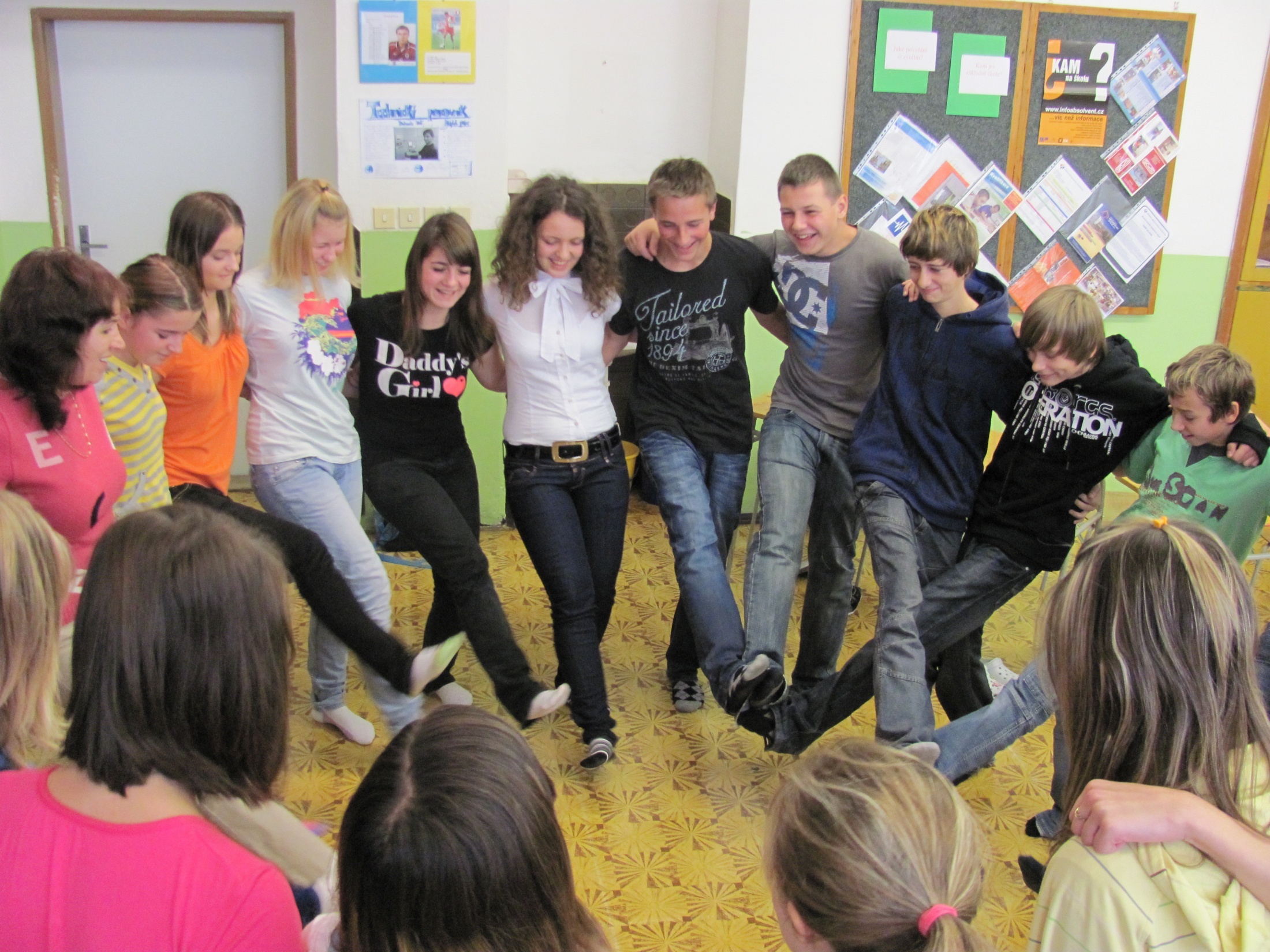 ZŠ Hulín
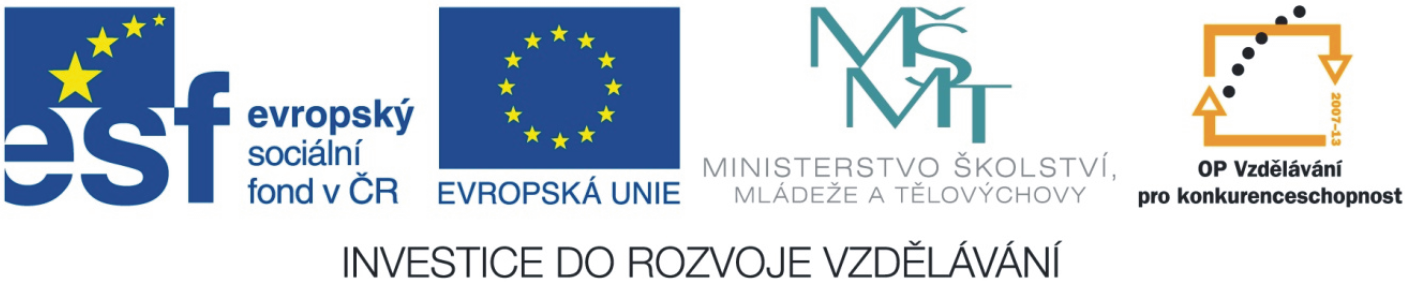 Blok: HISTORIE ROMŮ A POSTAVENÍ ZLÍNSKÉHO KRAJE A MĚST K NÁRODNOSTNÍM MENŠINÁM
Prezentace „Postavení ZK a měst k národnostním menšinám“.
Prezentace „Historie Romů“.
Aktivita „Rom kamarád“ a „Rom spolužák“.
ZŠ Uherský Brod, Na Výsluní
3. ZŠ Holešov
ZŠ Trávníky Otrokovice
ZŠ Uherský Brod, Na Výsluní
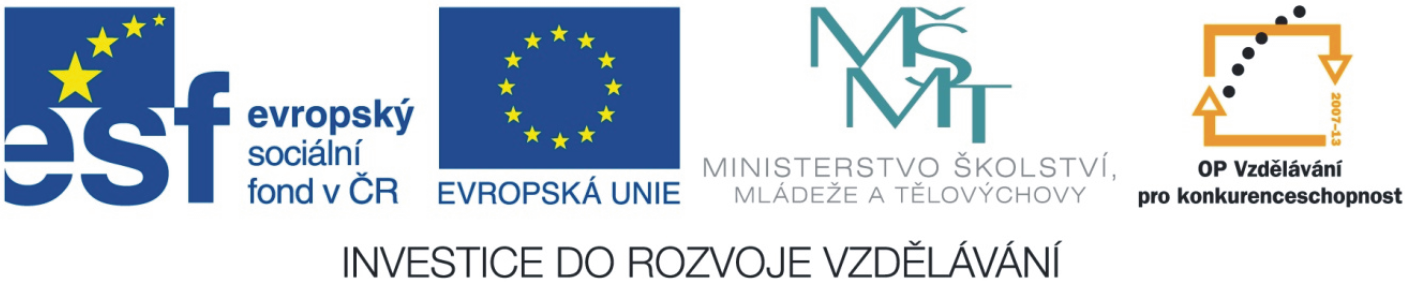 Blok: MŮJ VZTAH K OSTATNÍM - ROMOVÉ
Prezentace „Co víme o Romech“.
Kdo je to Rom.
Romské tradice, kultura. 
Odlišnosti u Romů. 
Romské symboly.
Aktivita výroba časopisu o Romech nejen pro Romy.
ZŠ Trávníky Otrokovice
ZŠ Zlín, tř. Svobody
ZŠ TGM Otrokovice
ZŠ Trávníky Otrokovice
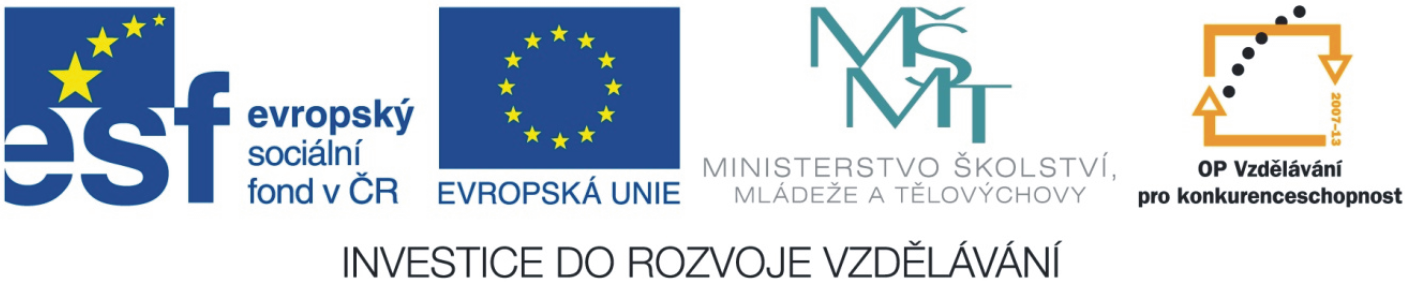 Blok: MŮJ VZTAH K OSTATNÍM - CIZINCI
Přiblížení arabského světa muslimů a Islámu.
Interaktivní přednáška rodilého Íráčana Muneeba Alrawiho, který vystudoval elektrotechniku na Vojenské univerzitě v Brně. V současnosti je předsedou Ústředí muslimských obcí v České republice.
Přiblížení života v Mongolské republice a Mongola v ČR.
DVD prezentace rodilé Mongolky Oyunsuren Suukhaan, která do ČR přišla za prací. V ČR pracuje v oboru obuvnictví již 10 let.
ZŠ Zlín, tř. Svobody
ZŠ Hulín
3. ZŠ Holešov
ZŠ Trávníky Otrokovice
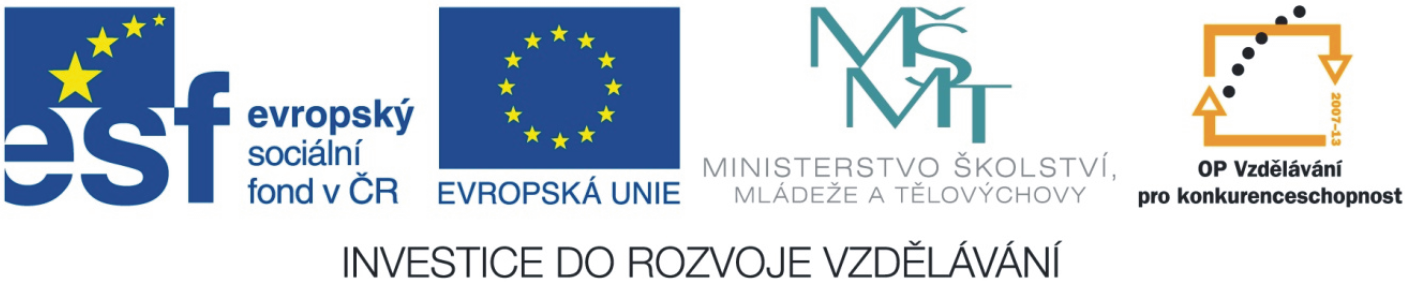 MODULY URČENÉ DOSPĚLÝM
Jak se neztratit v průřezových tématech

Diskriminace (jako negativní jev) ve školní výuce / v životě člověka. 

Státní správa a národnostní menšiny.
3. ZŠ Holešov
ZŠ Zlín, tř. Svobody
ZŠ Hulín
ZŠ TGM Otrokovice
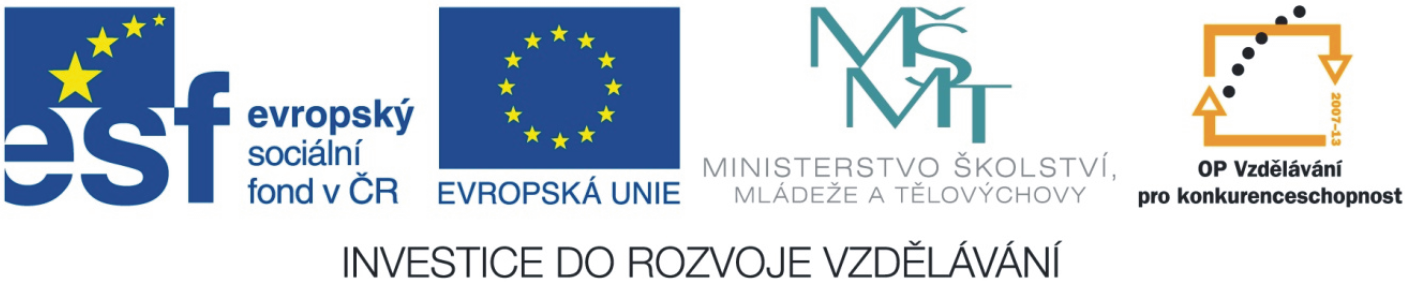 Ing. MILUŠE POLÁKOVÁ, Ph.D.  	manažerka projektu;
				Odbor řízení dotačních 					programů KÚZK
miluse.polakova@kr-zlinsky.cz; 577043844

Mgr. PAVLÍNA NOVÁKOVÁ 		lektorka/řešitelka; 
				vedoucí oddělení neziskového 				sektoru KÚZK
pavlina.novakova@kr-zlinsky.cz; 577043180

www.kr-zlinsky.cz (Rozvojové projekty realizované Zlínským krajem, projekty v realizaci)
DĚKUJEME ZA POZORNOST